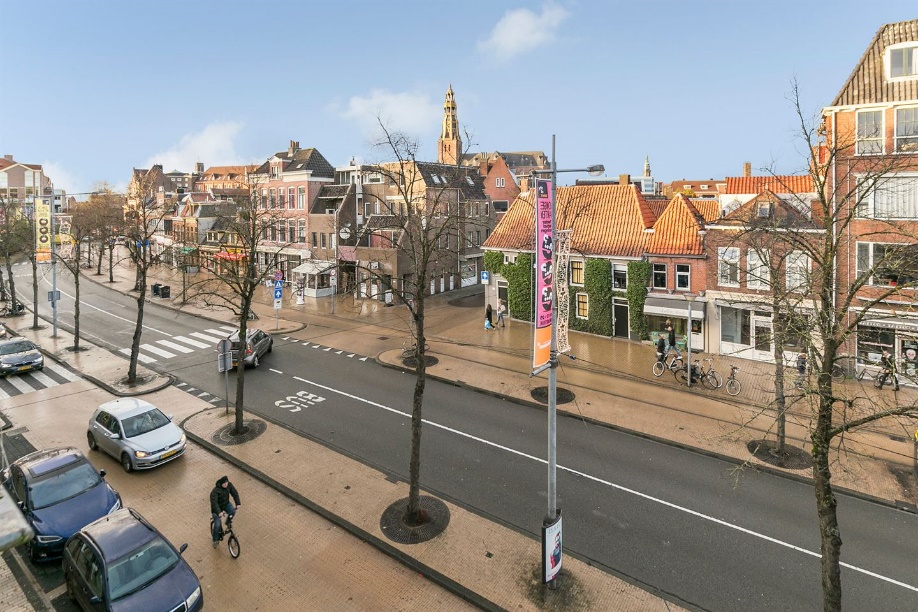 Kenniscentrum
NoorderRuimte
Klimaatmaatregelen Euvelgunne
Lessons learned
Spreker: Allard Hans Roest
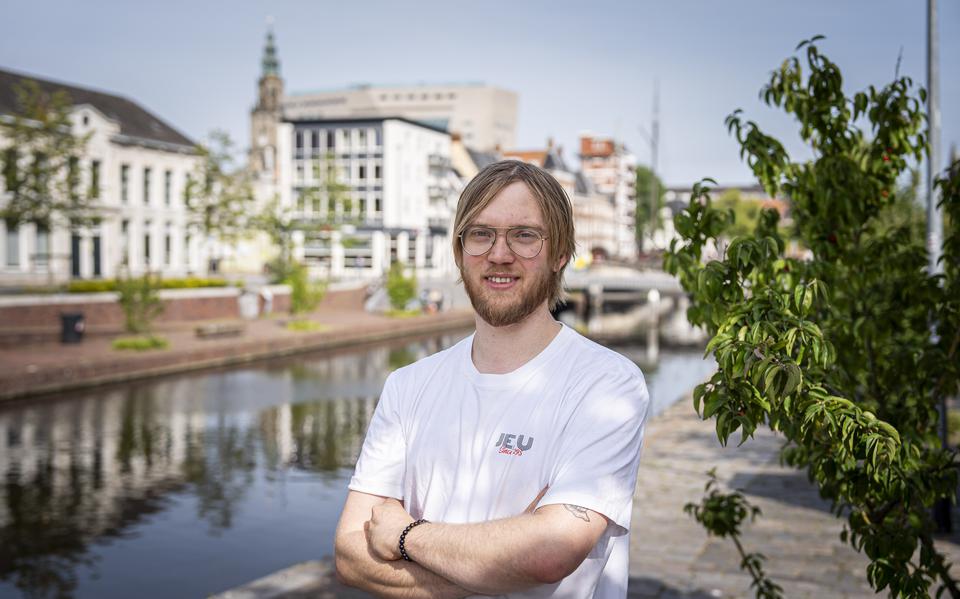 Kort voorstellen:- Allard Hans Roest- Docent-Onderzoeker & Projectleider Hanze- Extern promovendus Rijksuniversiteit Groningen
2
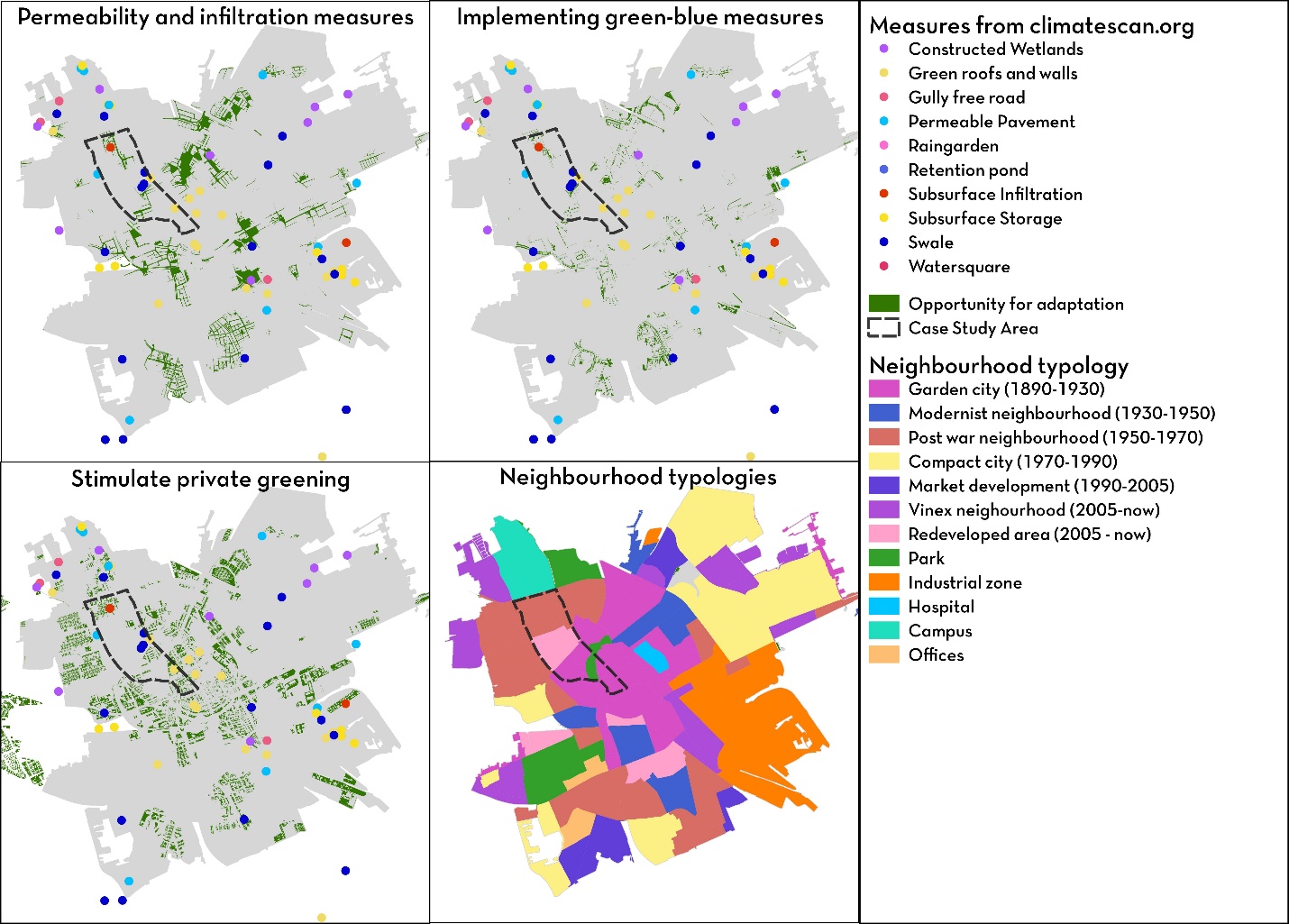 Mijn onderzoek
Waar liggen kansen voor klimaatadaptatie
Wat zijn klimaatadaptieve Governance Arrangements?
Wat zijn perspectieven van bewoners over klimaatadaptatie
Wat zijn effectieve beleidsinstrumenten voor klimaatadaptatie
3
Vandaag op het programma:
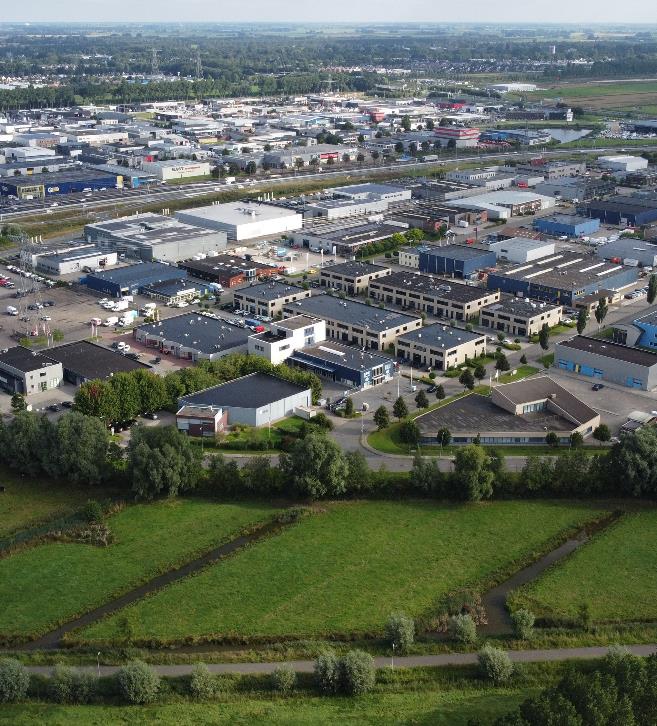 Klimaatadaptatie in Groningen:
Beleidsdoelen en ambities
Aanpak
Het project Euvelgunne
Locatie
Aanpak
Maatregelen
Lessons learned
4
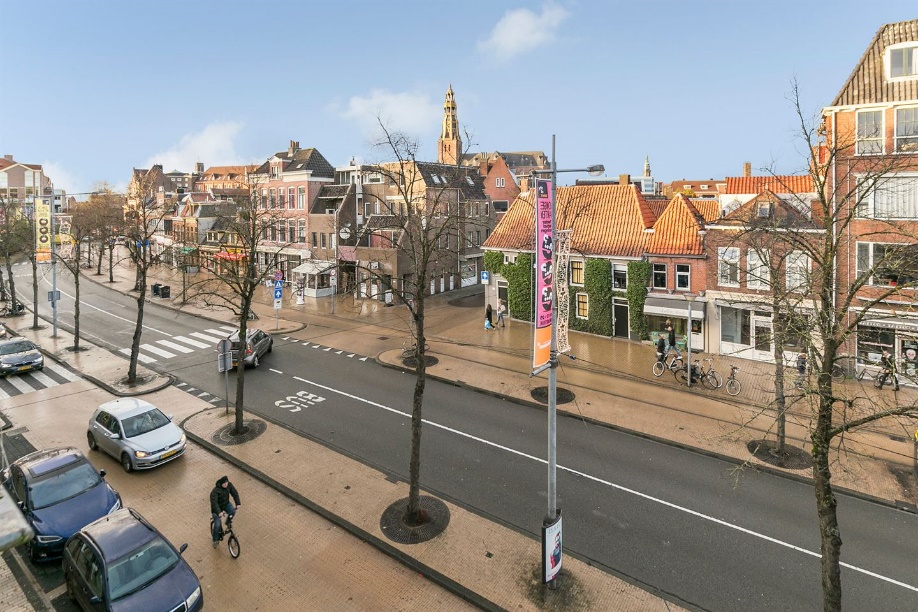 Deel 1
Klimaatadaptatie in Groningen
5
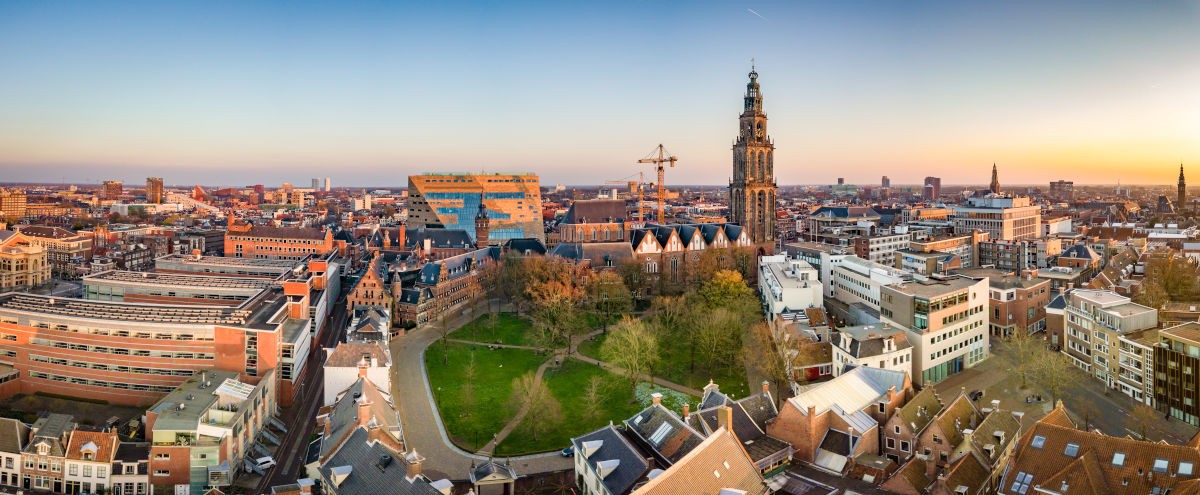 Groningen in het kort:
Zesde stad van Nederland
244 duizend inwonders
Ligging en uitdagingen
Ligging op het puntje van de Hondsrug
Strategische ligging aan grote waterstromen
Nu: Wateroverlastrisico’s
6
Klimaatadaptatie in Groningen
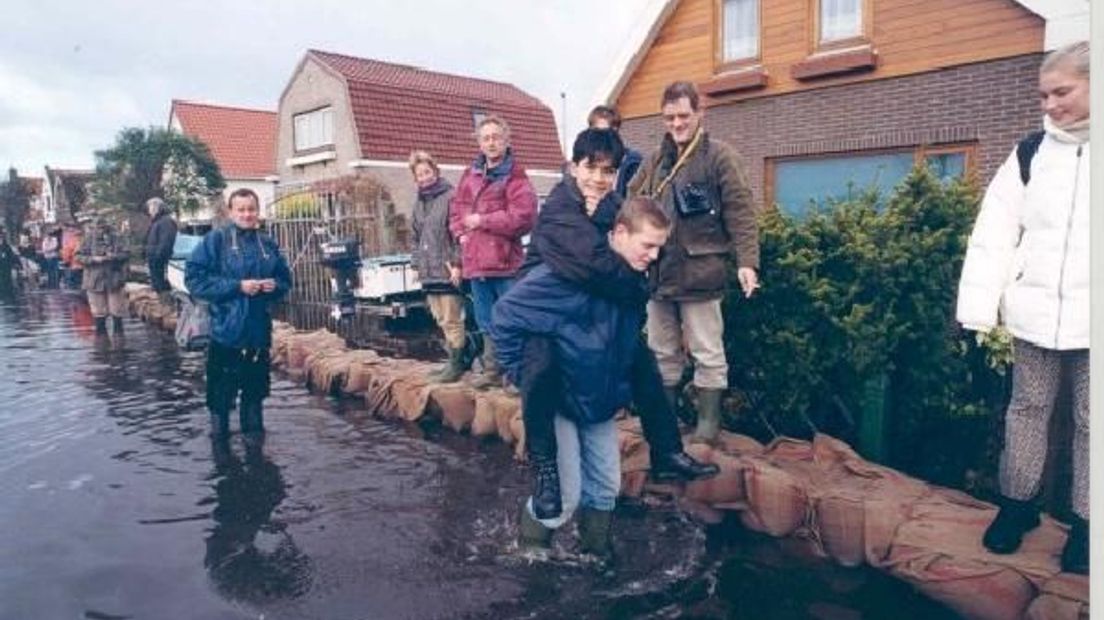 Grote overstromingen in 1998, 2012 hebben klimaatadaptatie hoog op de agenda geplaatst

Doel klimaatadaptatie: Sponswerking vergroten
Implementeren groen- blauwe maatregelen waar mogelijk
Terugbrengen oude groenstructuren en waterlichamen

Geschiedenis adaptatiebeleid:
Eerste stukken, 2016
Beleidsplannen en uitvoeringsagenda 2012
Onderdeel van programma ruimtelijke kwaliteit
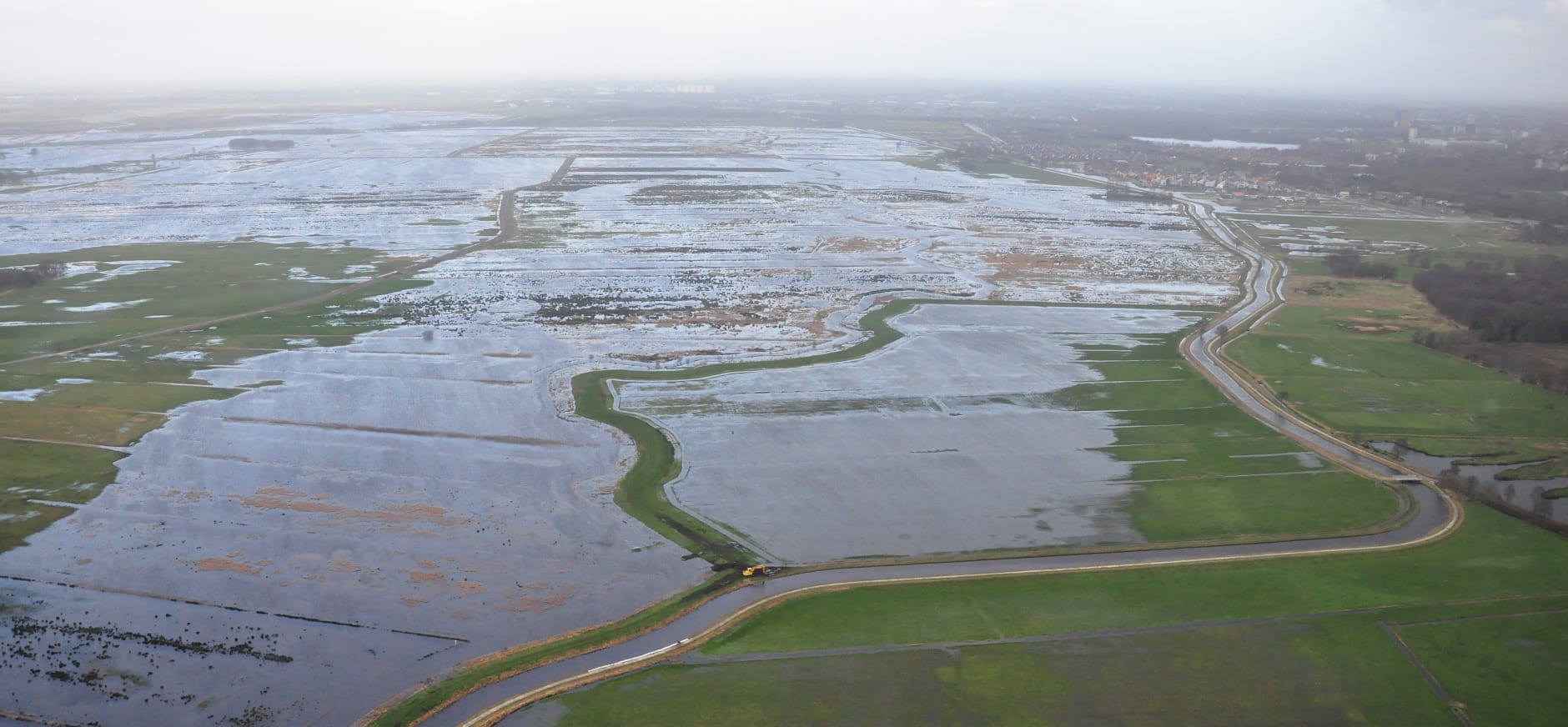 7
Adaptatieaanpak in Groningen
Ruimtelijke kwaliteit:
In projectontwikkeling:
12 dimensies van leefkwaliteit
Klimaatadaptatie is hier onderdeel van
Ontwerpleidraad 

In beheer en onderhoud:
Van: Schoon, heel, veilig
Naar: Kwaliteitsgedreven beheer en onderhoud

Doel: Klimaatadaptatie in alle ontwikkelingen meenemen
Hoe: Samenwerken
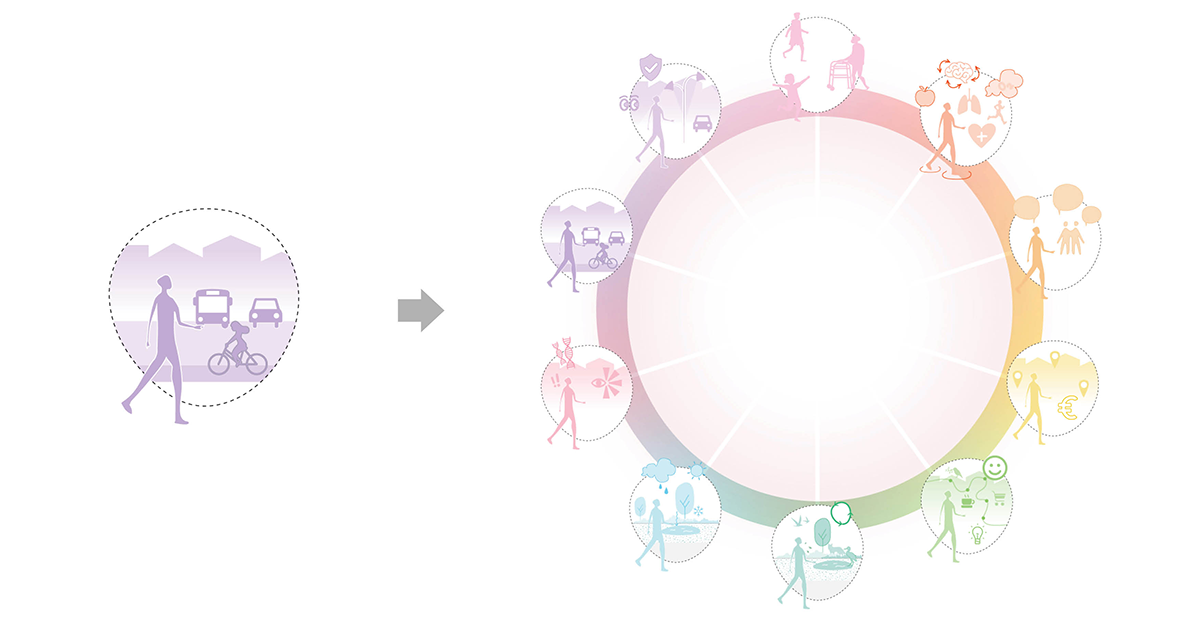 8
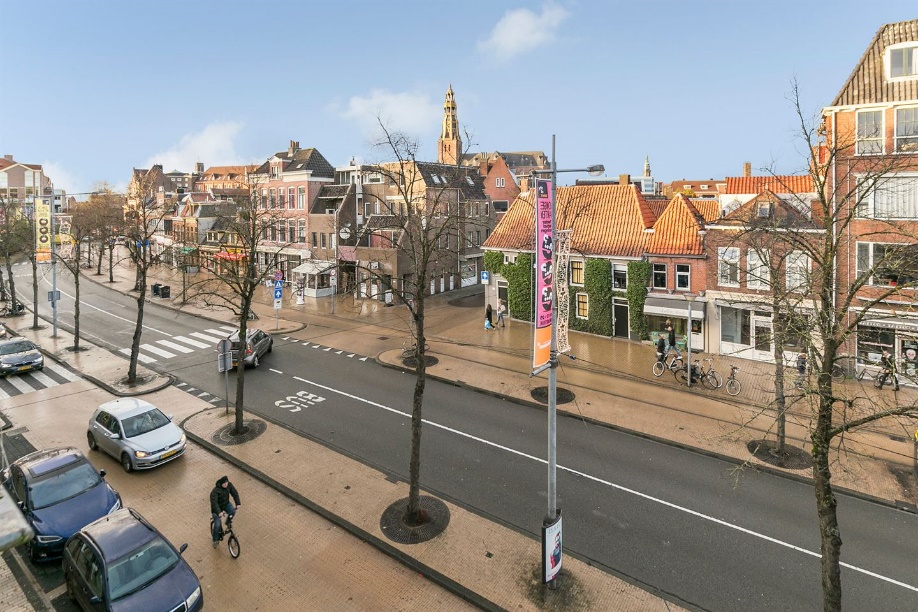 Deel 2
Bedrijventerrein Euvelgunne
9
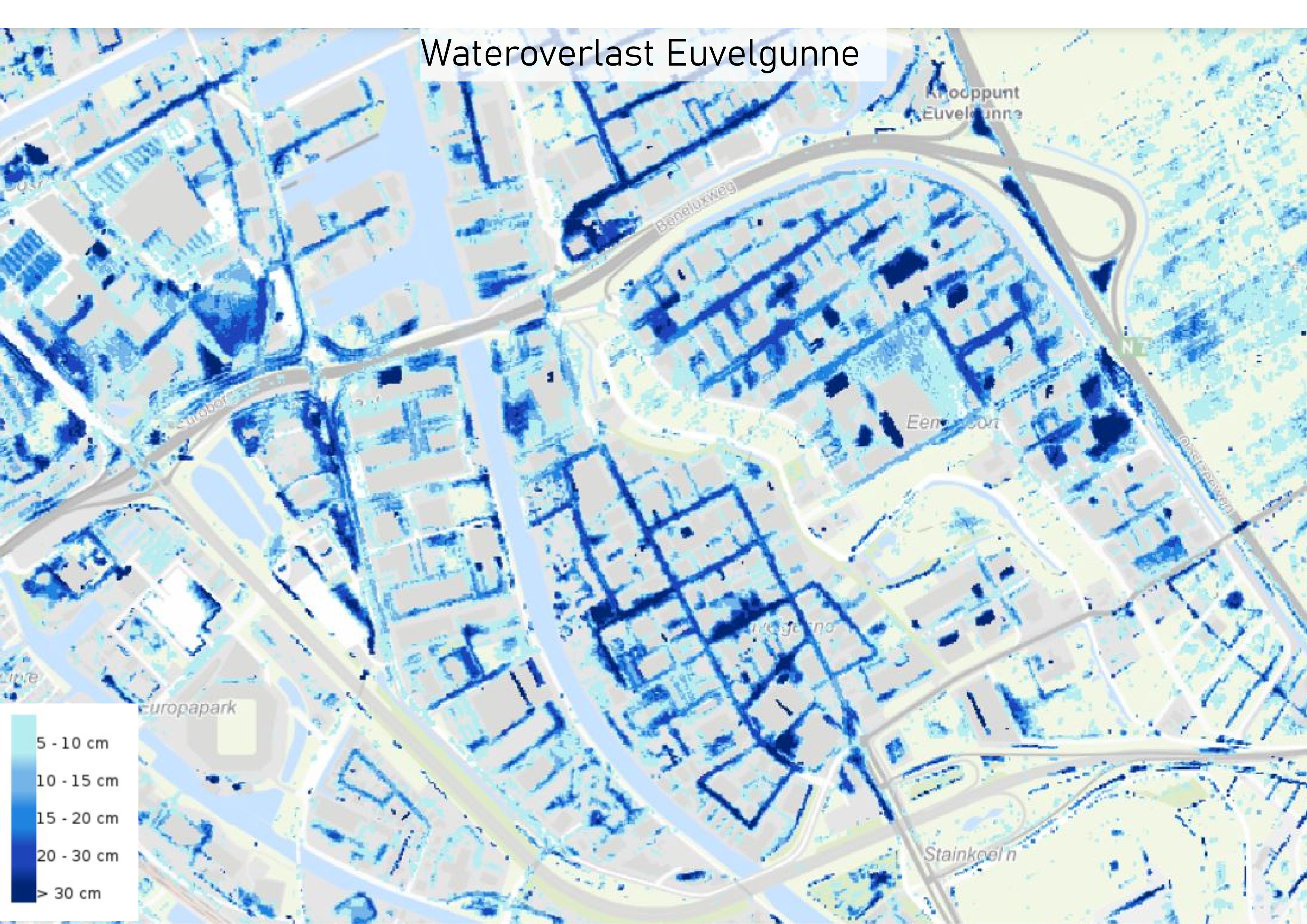 Euvelgunne in cijfers
In het kort:
Experimenten met nieuwe beleidsinstrumenten
Klimaatadaptatie als een must bij stedelijke ontwikkelingen
64 hectare 
60 – 80 % van het oppervlak op de bedrijventerreinen verhard
75 – 82 % van het oppervlak in particulier bezit is
120 bedrijven
Veel MKB en maakindustrie
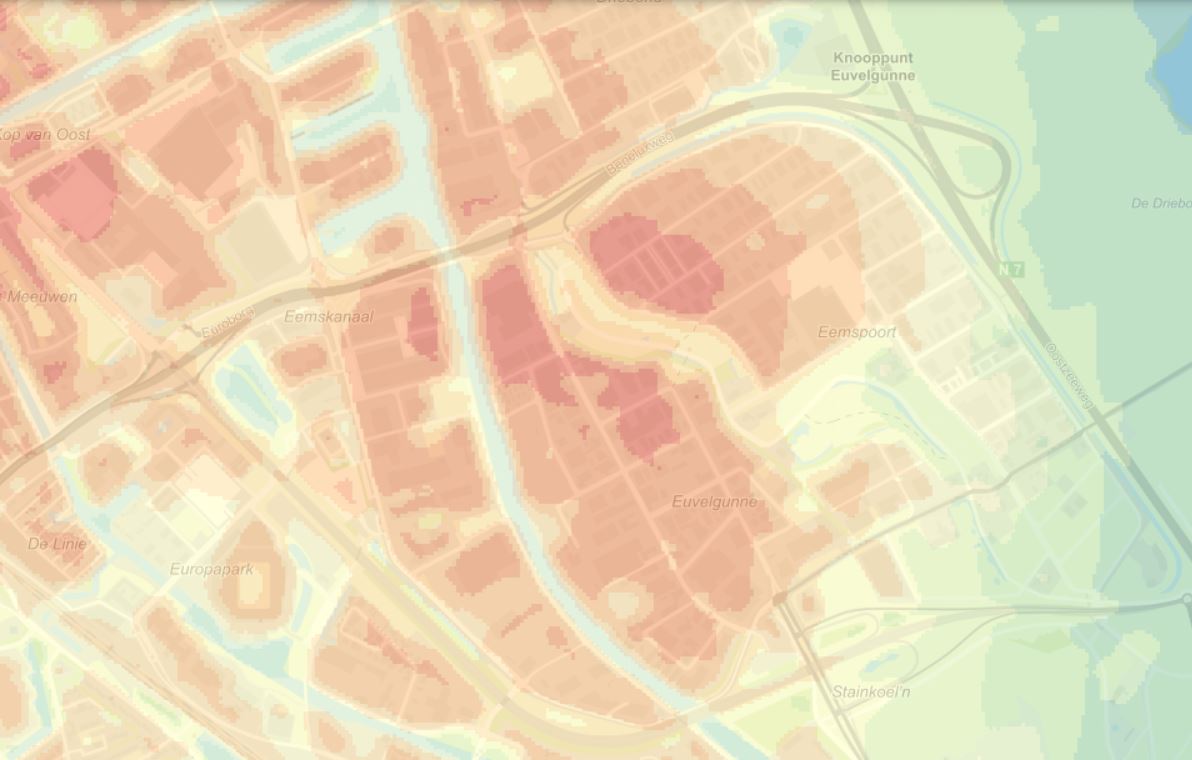 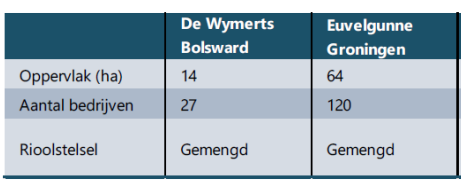 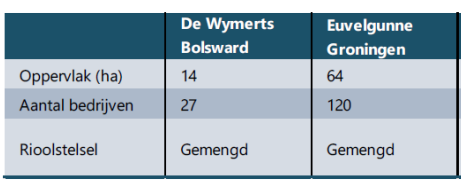 10
De ligging van Euvelgunne
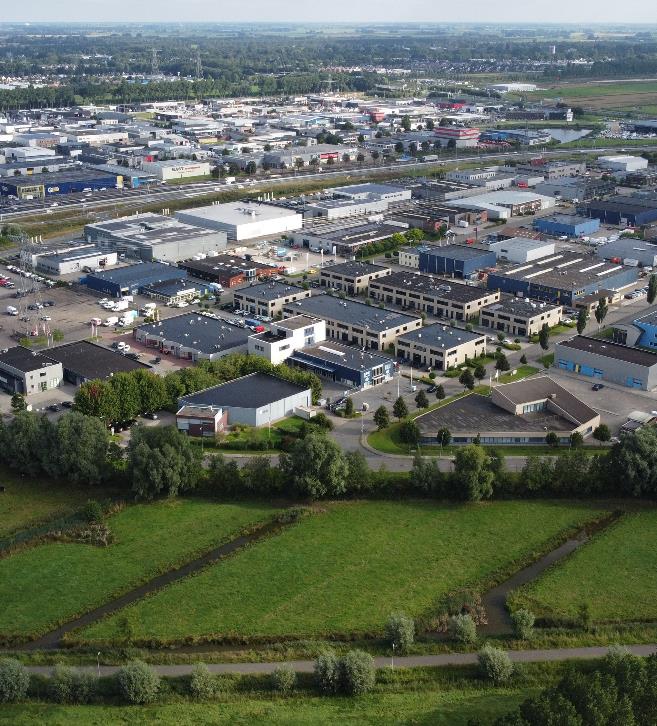 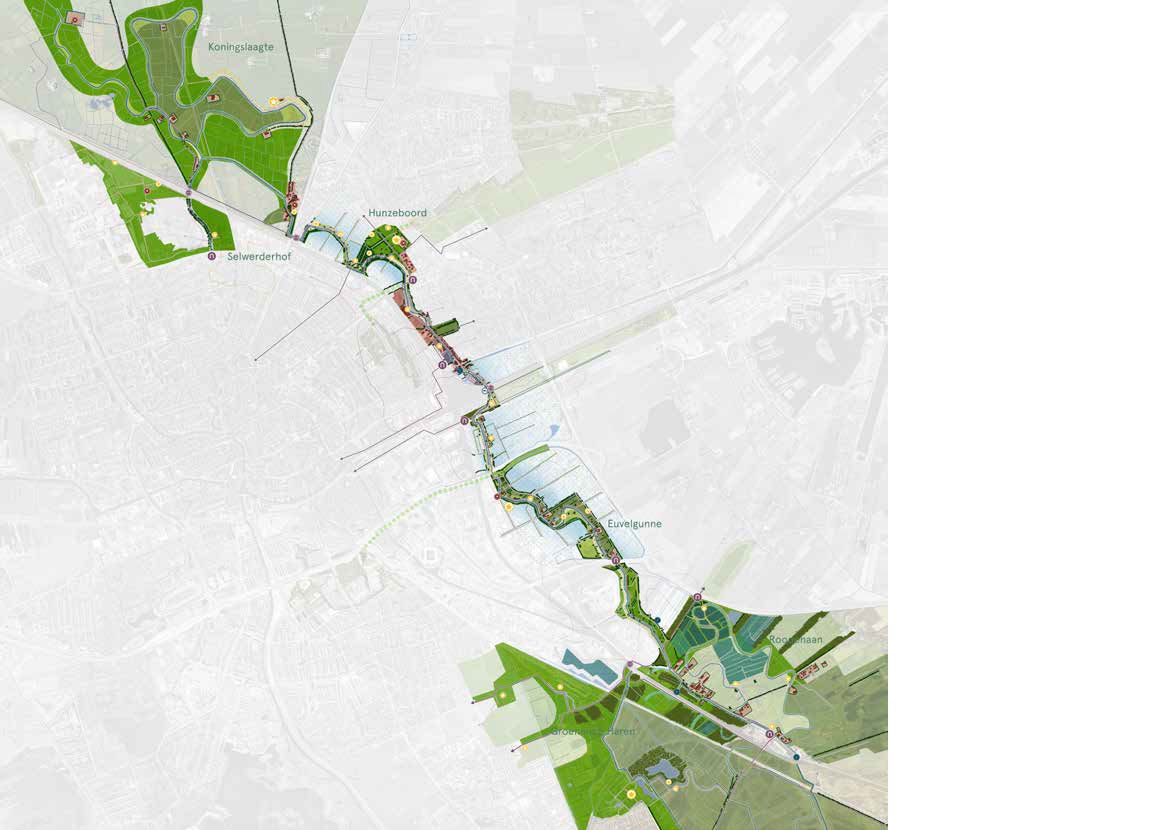 11
De achtergrond van het project
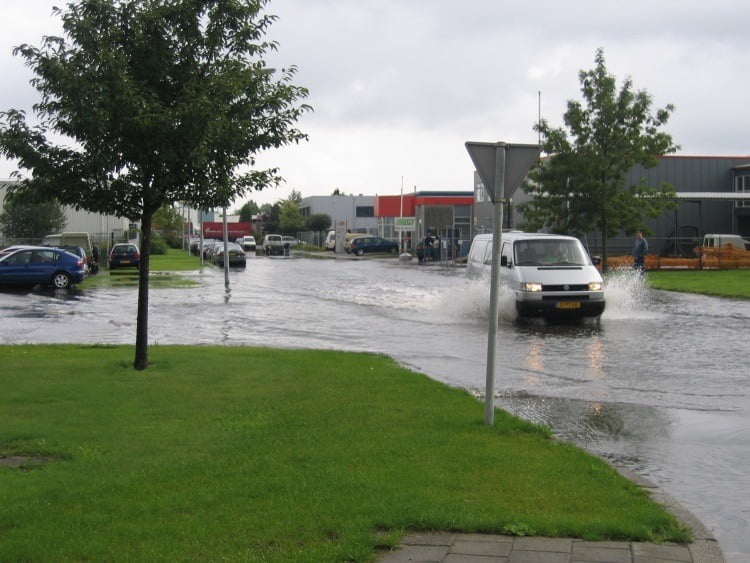 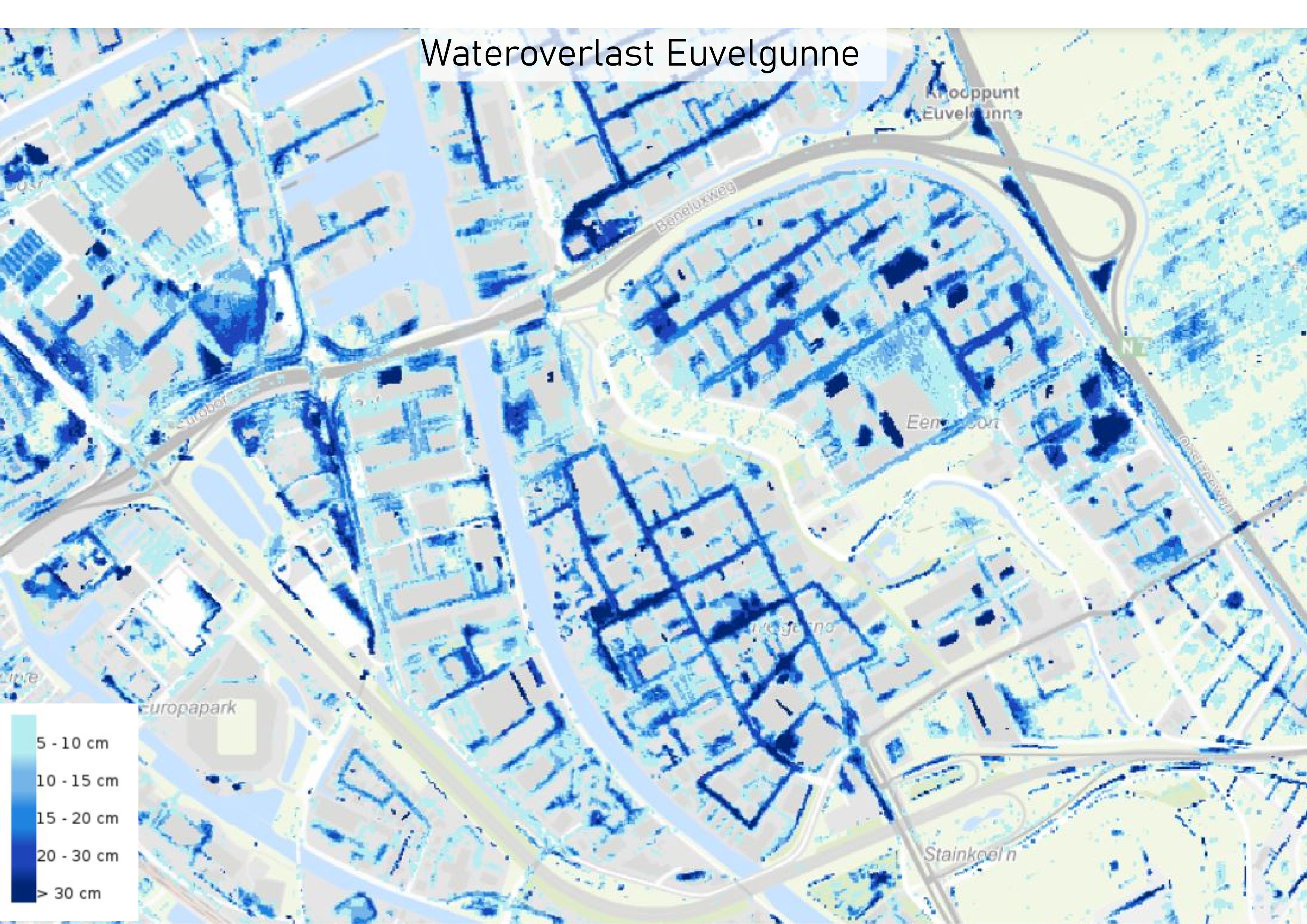 12
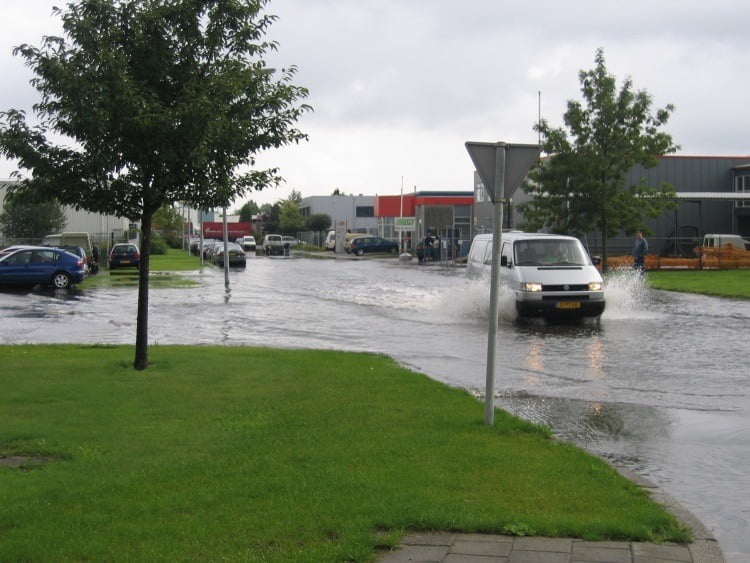 Projectdoelen
Twee projecten, één doel
Klimaatregelen Euvelgunne
Afkoppelen bedrijfspanden gemengd riool
Afvoeren overtollig regenwater naar Hunzeloop


Het slimme riool
Meten waterkwaliteit in riool
Gecontroleerd overstorten op Winschoterdiep


Doel: Verlichten riooldruk
13
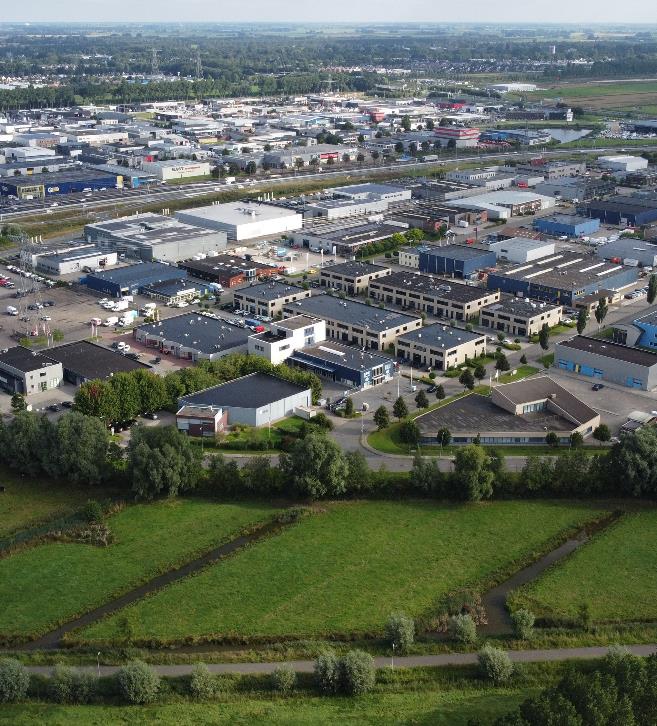 Aanpak
Stap 1: Inventariseren bedrijven
Dakoppervlak
Ligging op het terrein
Inventariseren interesse

Stap 2: Watercoach op pad
In gesprek met bedrijven
Kansen en belemmeringen in kaart
Advies op maat

Stap 3: Implementerne
Subsidie tot 80%
Innovatieve maatregelen krijgen voorrang
Beheer en onderhoud is voor eigen rekening
14
De maatregelen
Afkoppelen daken richting:
Groene maatregelen
Biodiversiteitswadi
Compacte wadi 
Raingarden

Grijze maatregelen:
Waterdoorlatende verharding
Waterhergebruiksystemen
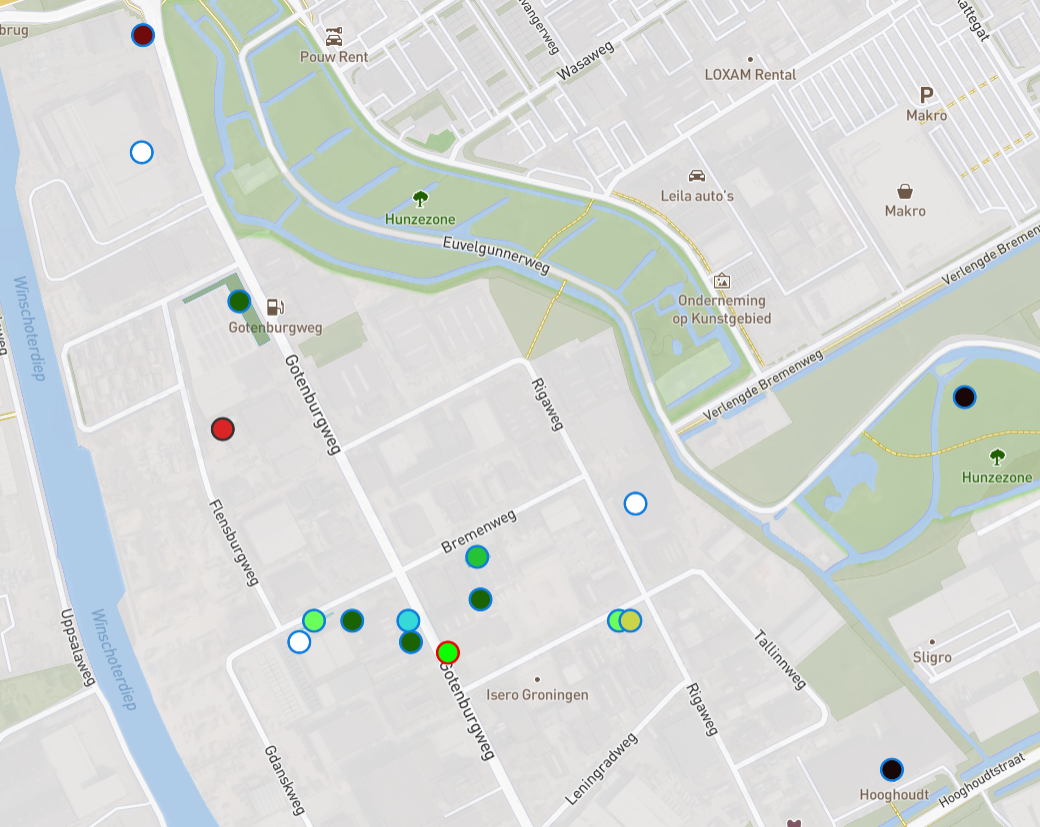 15
Groenblauwe maatregelen
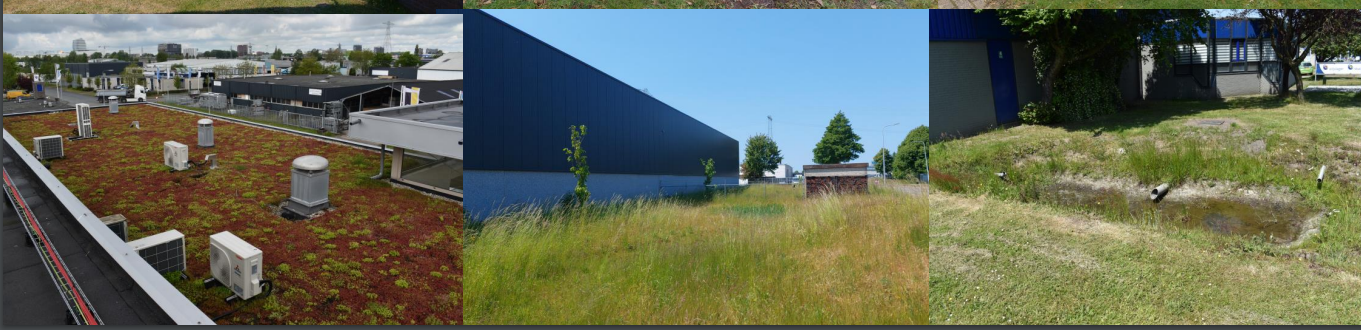 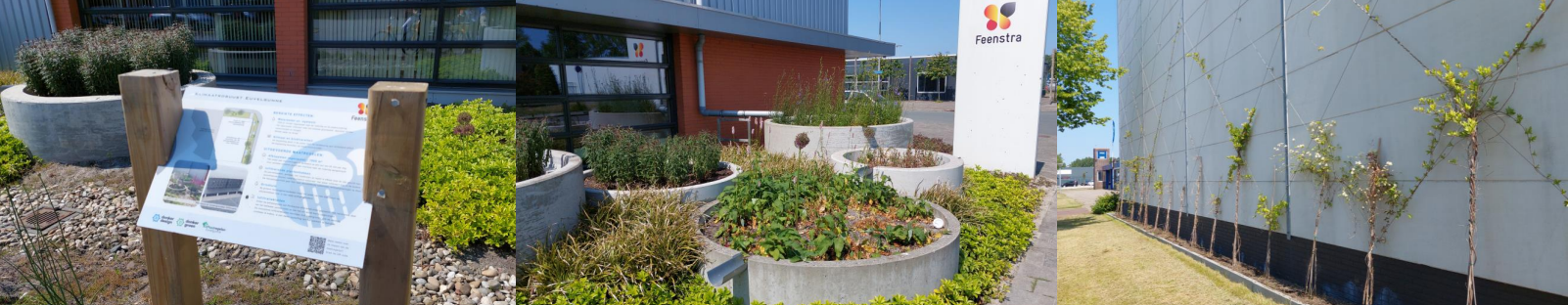 16
Grijze maatregelen
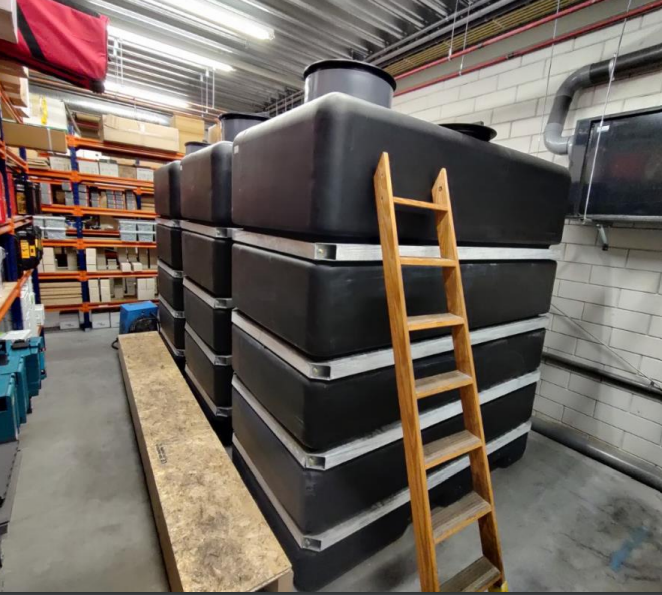 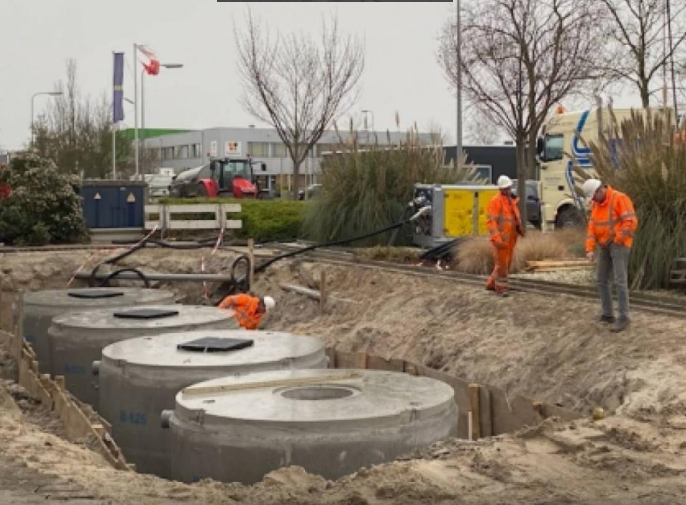 17
Werking van maatregelen
Full scale test
Doorlopende metingen
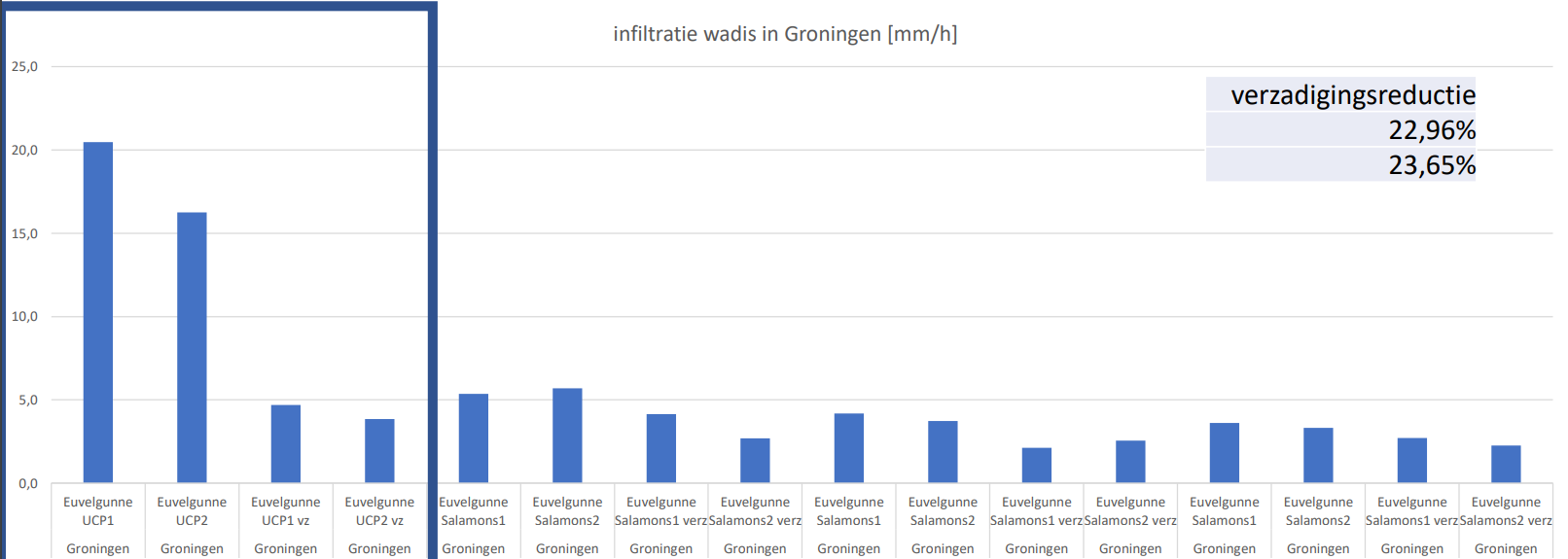 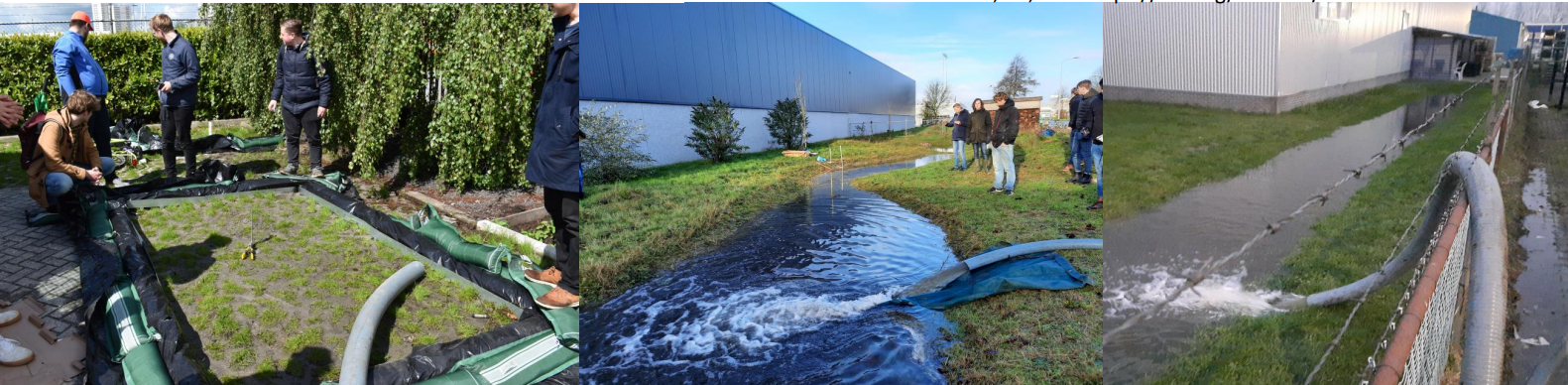 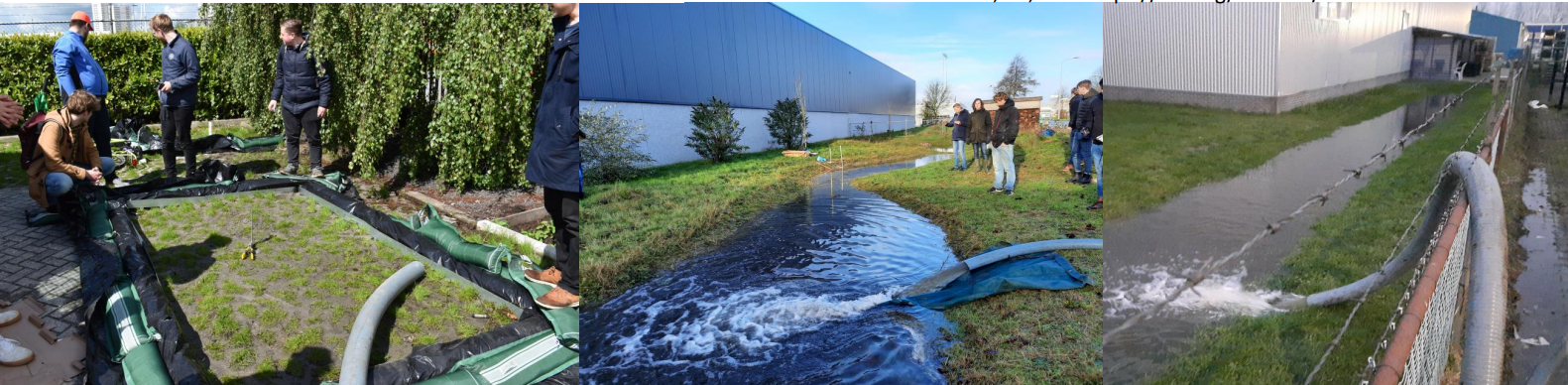 18
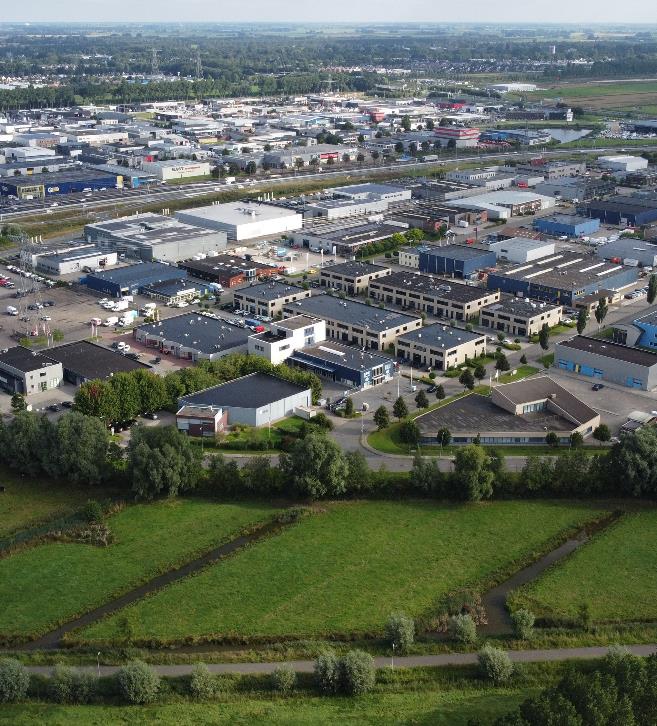 Lessons learned
Werken met ondernemers vraagt veel tijd
Eerste ondernemers vinden was lastig
Gedurende het project nam interesse toe
Bedrijven willen door!

Participatie voor een gemeente is soms lastig
Nauwe projectdefinitie (afkoppelen)
Hierdoor soms terug naar top-down
Ondernemers hakken in het zand

Klimaatadaptie is ondergeschikt aan werklandschap
19
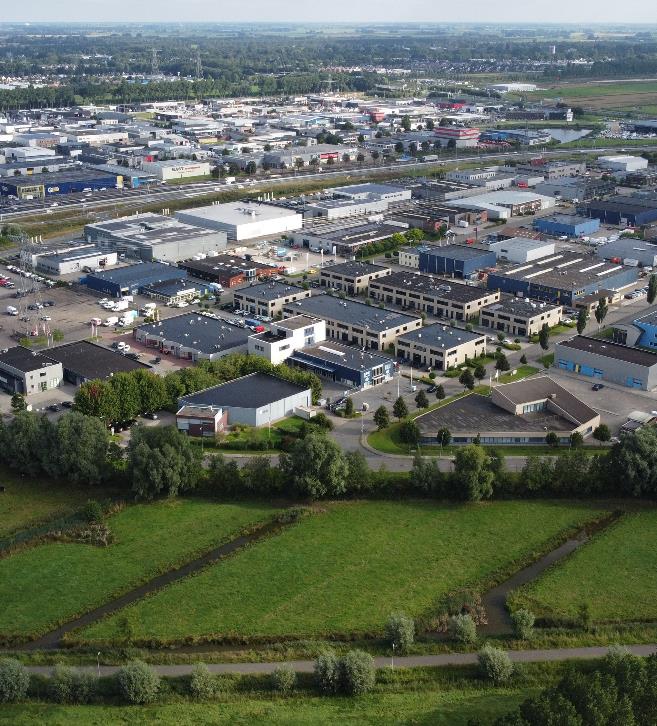 Vervolgstappen gemeente
Ondernemersvereniging kijkt naar de andere kant van de Hunze
Maatregelen voor water en hitte
Financiering vanuit OZB

Ook interesse op andere terreinen:
Verblijfskwaliteit meubelboulevard
Ook op nationale schaal!

Gemeente
Doorontwikkeling Hunzeloop, ook over een ander bedrijventerrein
20
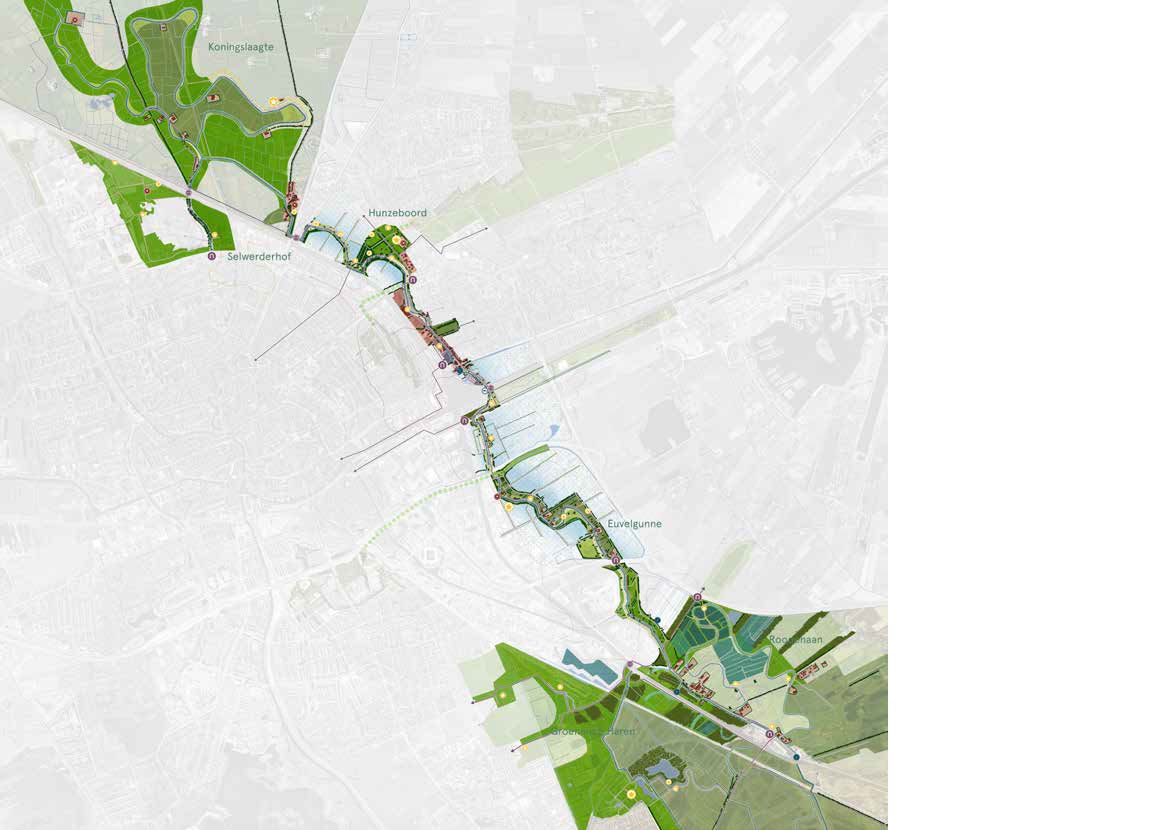 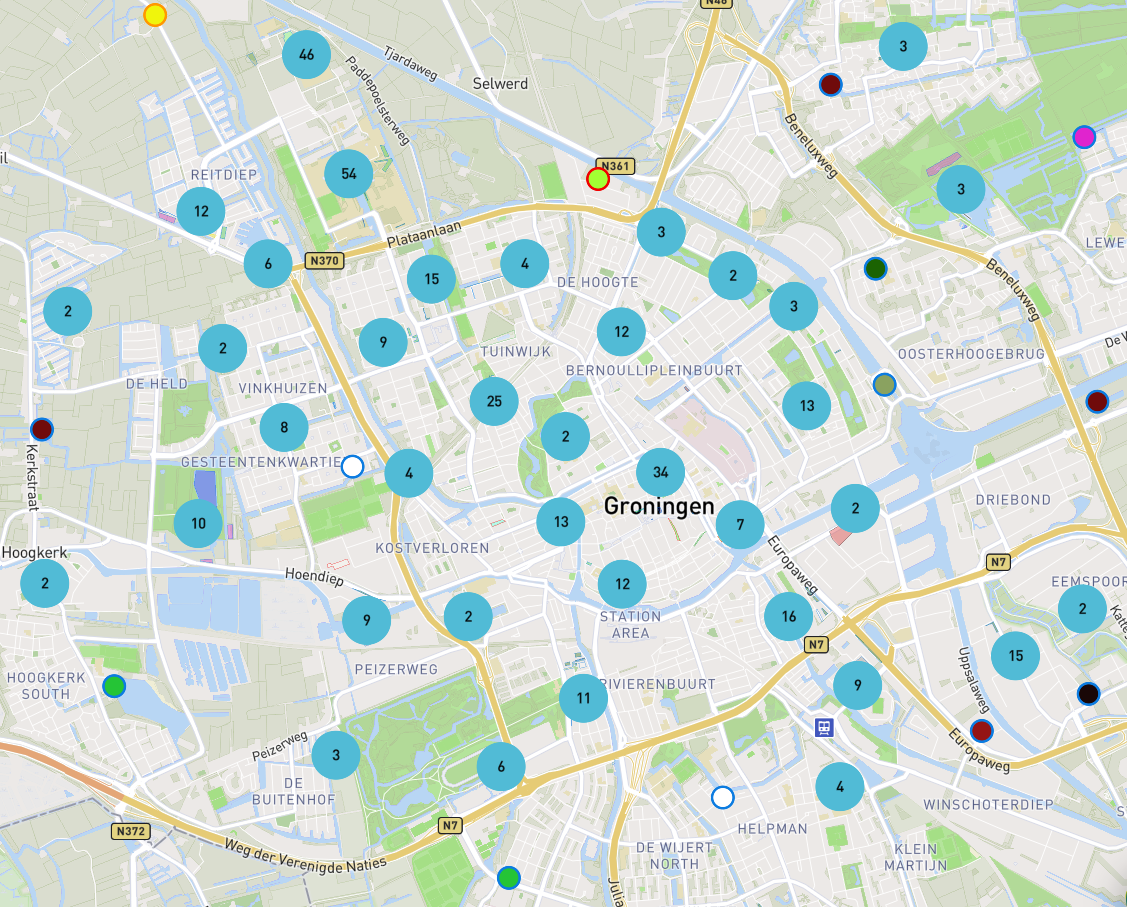 De lonkende toekomst:
21
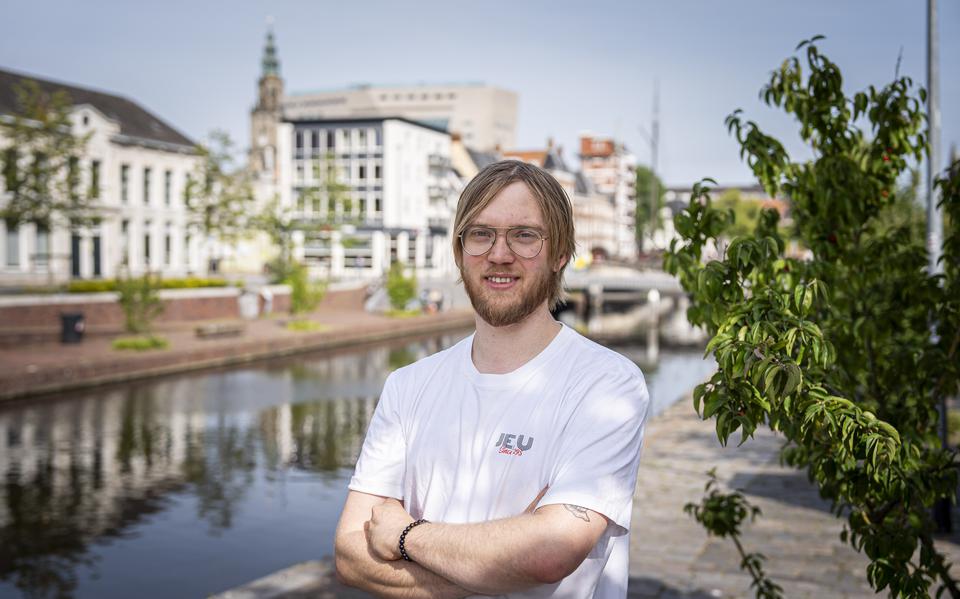 Bedankt voor jullie aandacht!Vragen: a.h.roest@pl.hanze.nl
22